The Universal Lawsof Structural Dynamicsin Large Graphs
Dmitri KrioukovUCSD/CAIDADavid Meyer & David RideoutUCSD/Math
 M. Boguñá, M. Á. Serrano,
F. Papadopoulos, M. Kitsak, kc claffy, A. Vahdat
DARPA’s GRAPHS, Chicago, July 2012
High-level project description
Motivation:
Predict network dynamics
Detect anomalies
Goal:
Identify the universal laws of network dynamics
Methods: random geometric graphs
Past work: static graphs
Future work: dynamic graphs
Past workRandom geometric graphs in hyperbolic spaces
Strengths:
Common structural properties of real networks
Optimality of their common functions
Limitations:
Static graphs
Model real networks qualitatively
Future workRandom geometric graphs on Lorentzian manifolds
Dynamic graphs
Model real networks quantitatively
Outline
Introduction
Why geometric graphs?
Why fundamental laws?
Real networks
Network models
Past work
Random hyperbolic graphs (RHGs)
Future work
Random Lorentzian graphs (RLGs)
Why geometric graphs?
Graphs are not “geometry”
Yet real networks are navigable
Efficient substrates for information propagation without global knowledge or central coordination 
How is this possible?
[Speaker Notes: In maze without the MAP
Learning its MAP
Dynamic
More complex]
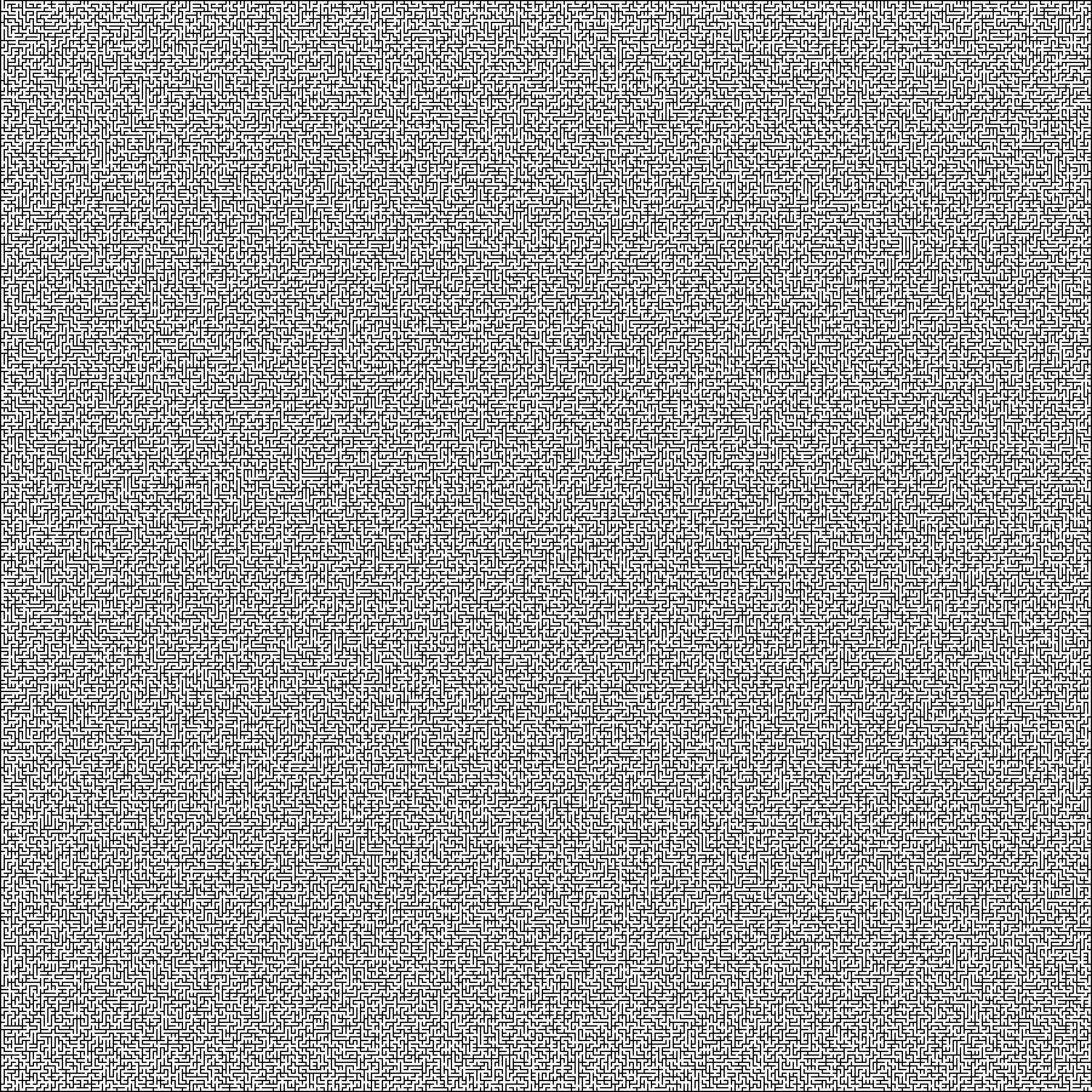 [Speaker Notes: Direction would be good
Efficiency
Optimality
Robustness
Geometry!!! (no geometry on the previous slide!)
BEST POSSIBLE if all these conditions satisfied]
Geometric graphs
“Coarse approximations” of smooth manifolds
Riemann’s idea (Nature, v.7)
“Sense of direction” (geometry) makes graphs navigable
“Hyperbolicity”
Maximizes navigability (optimal Internet routing)
Reflects hierarchical (tree-like) organization
Explains common structural properties
Why fundamental laws?
Many different real networks have certain common structural properties
Are there any common (fundamental) laws of network dynamics explaining the emergence of these common properties?
If “no”, then… too bad (each network is unique)
If “yes”, then one can utilize these laws to predict network dynamics and detect anomalies
Real networks
Technological
Internet
Transportation
Power grid
Social
Collaboration
Trust
Friendship
Biological
Gene regulation
Protein interaction
Metabolic
Brain
What can be common to all these networks???
Naïve answer:
Nothing
Well, something: they all are messy, complex, “very random”
And that’s it
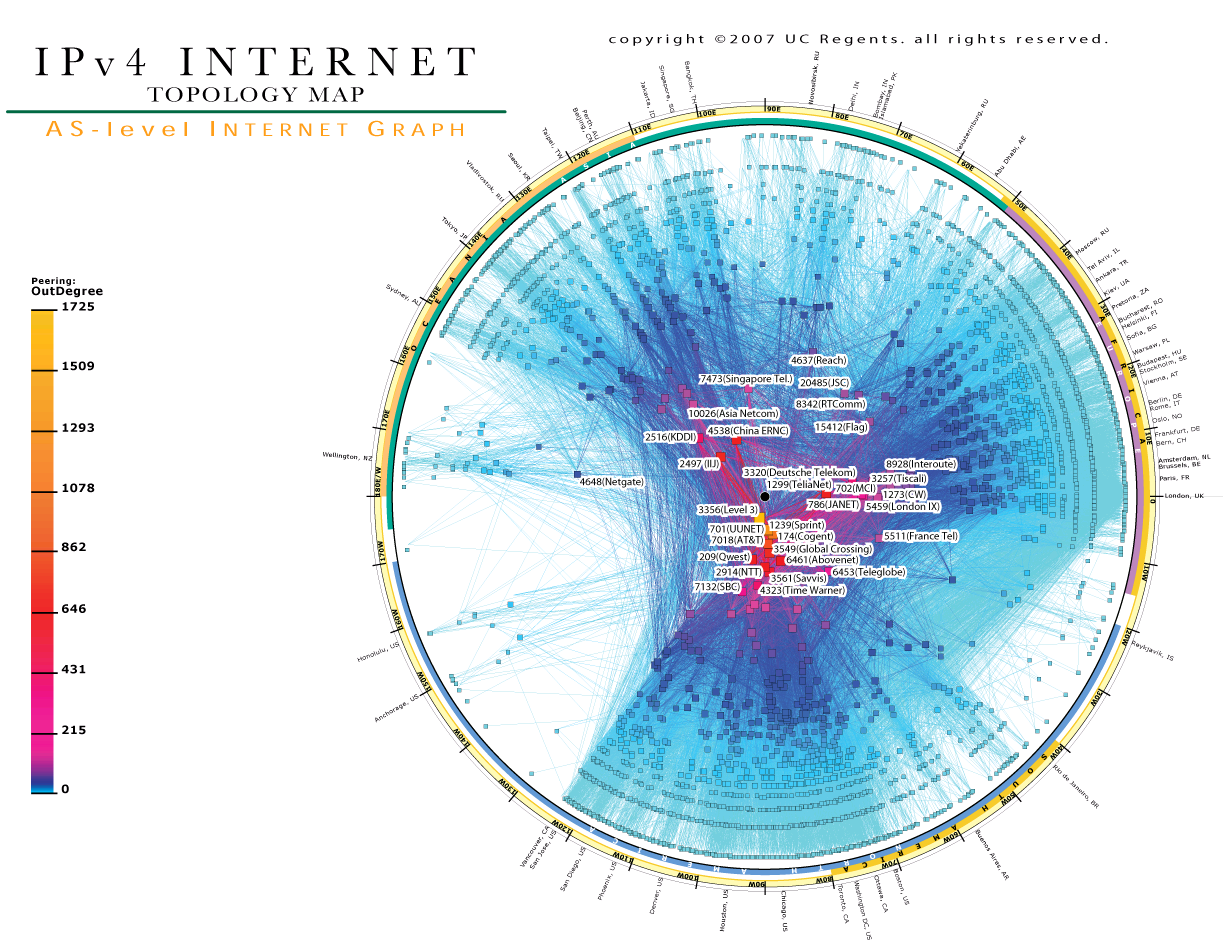 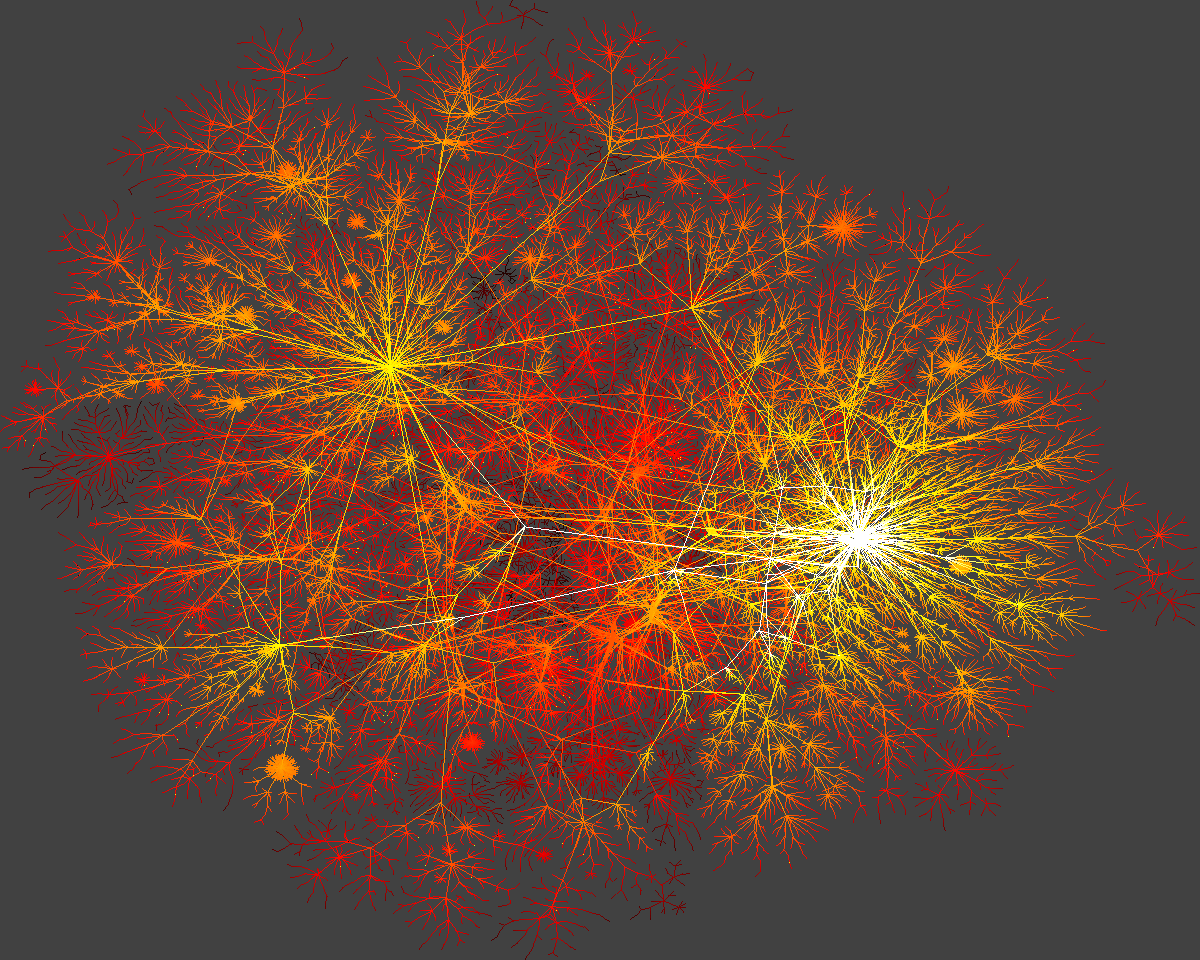 “Very random” graphs
Classical random graphs (Erdős-Rényi)
Take N nodes
Connect each node pair with probability p
Soft version of -regular graphs (  Np)
Maximum-entropy graphs of size N and expected average degree 
Heterogeneity
Distribution P(k)of node degrees k
Real:	P(k) ~ k
Random:	P(k) ~ k e / k!
“Less random” graphs
Random graphs withexpected node degree distributions
Take N nodes
Assign to each node a random variable drawn from a desired distribution, e.g.,() ~ 
Connect each node pair with probabilityp(,) ~ /N
Soft version of the configuration model
Maximum-entropy graphs of size N and expected degree distribution ()
Clustering
Distribution P(k)of node degrees k
Real:	P(k) ~ k
Random:	P(k) ~ k
Average probability that node neighbors are connected
Real:	0.5
Random:	7104
Random geometric graphs
Take a compact region in a Euclidean space, e.g., a circle of radius R
Sprinkle N nodes into it via the Poisson point process
Connect each pair of nodes if the distance between them is d  r  R
Heterogeneity lost
Distribution P(k)of node degrees k
Real:	P(k) ~ k
Random:	P(k) ~ k e / k!
Average probability that node neighbors are connected
Real:	0.5
Random:	0.5
Strong heterogeneity and clustering are common properties of large networks
Any other common properties?
No
Well, some randomness, of course
Real large networks appear to be quite different and unique in all other respects
Any simple random graph model that can reproduce these two universal properties?
Random hyperbolic graphs
Take a compact region in a hyperbolic space, e.g., a circle of radius R
Sprinkle N nodes into it via the Poisson point process (R  ln N)
Connect each pair of nodes if the distance between them is x  R
Succeeded finally
Distribution P(k)of node degrees k
Real:	P(k) ~ k
Random:	P(k) ~ k
Average probability that node neighbors are connected
Real:	0.5
Random:	0.5
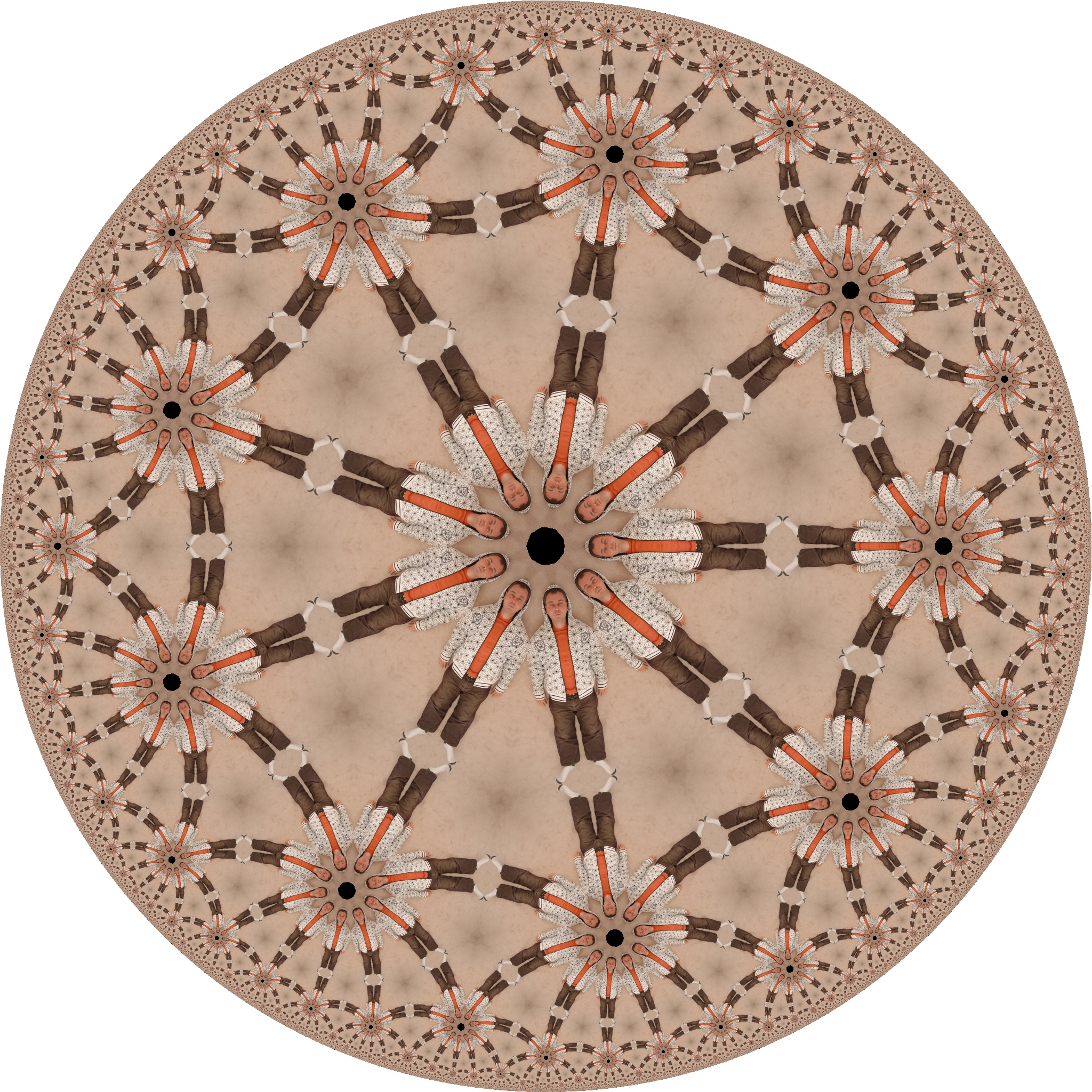 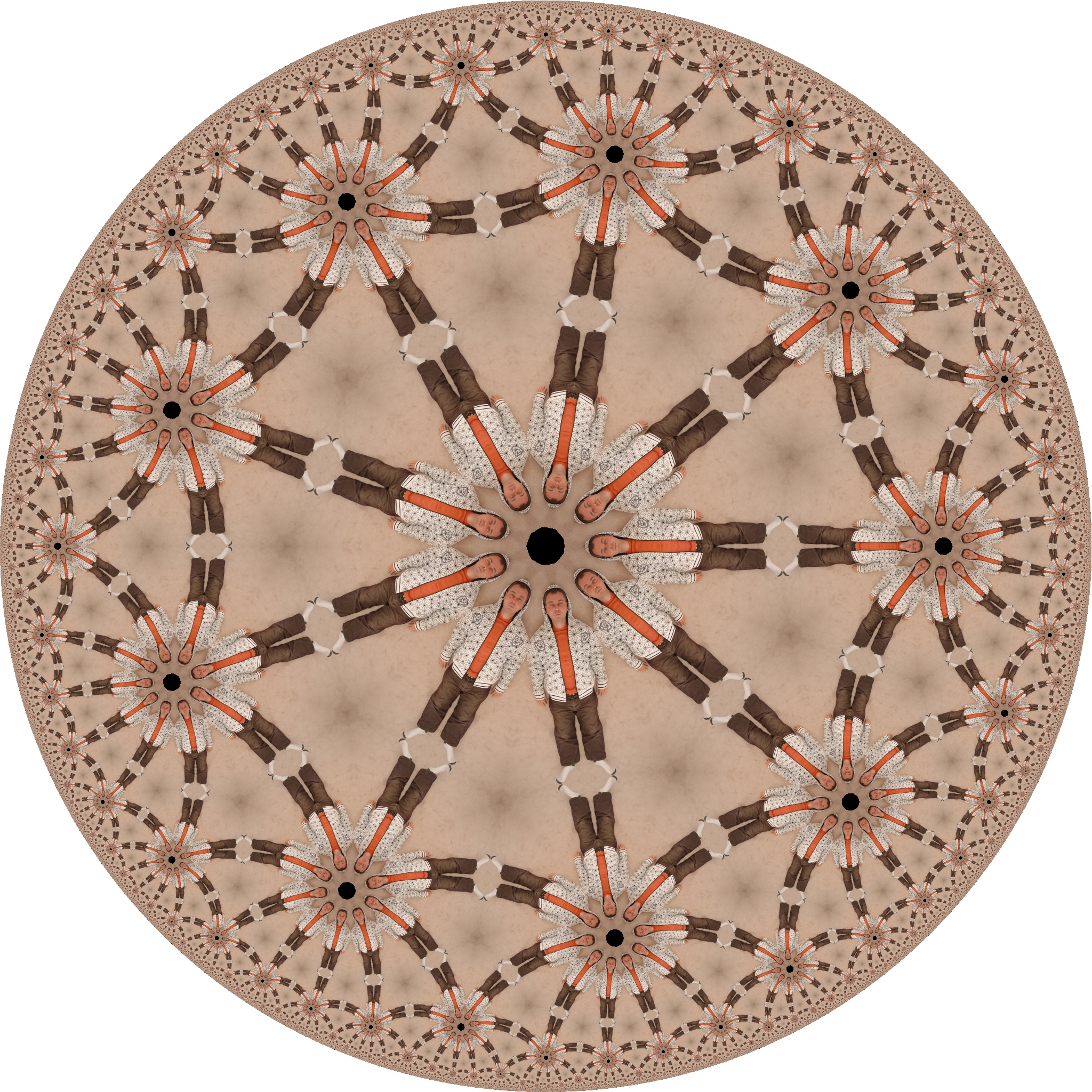 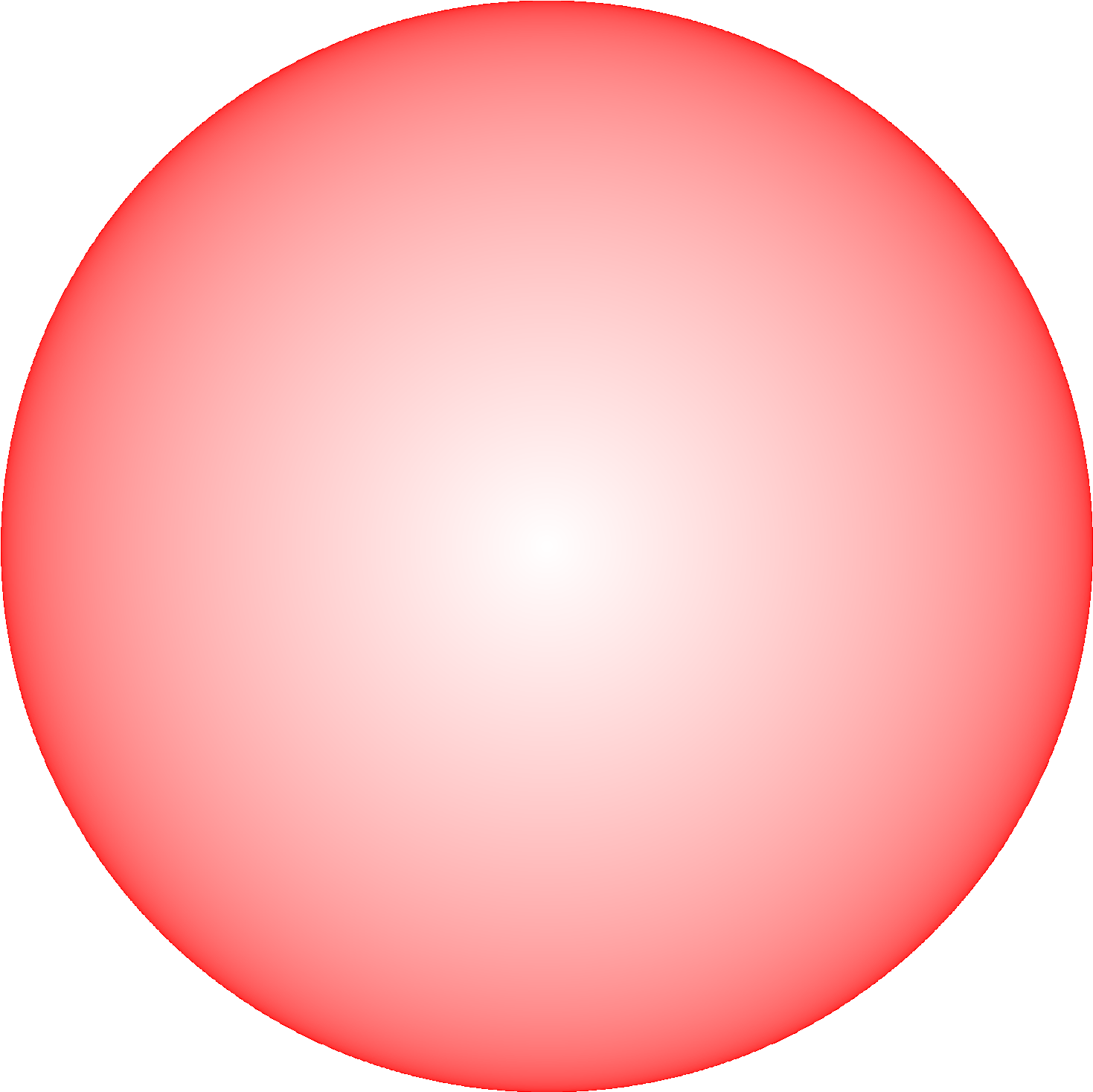 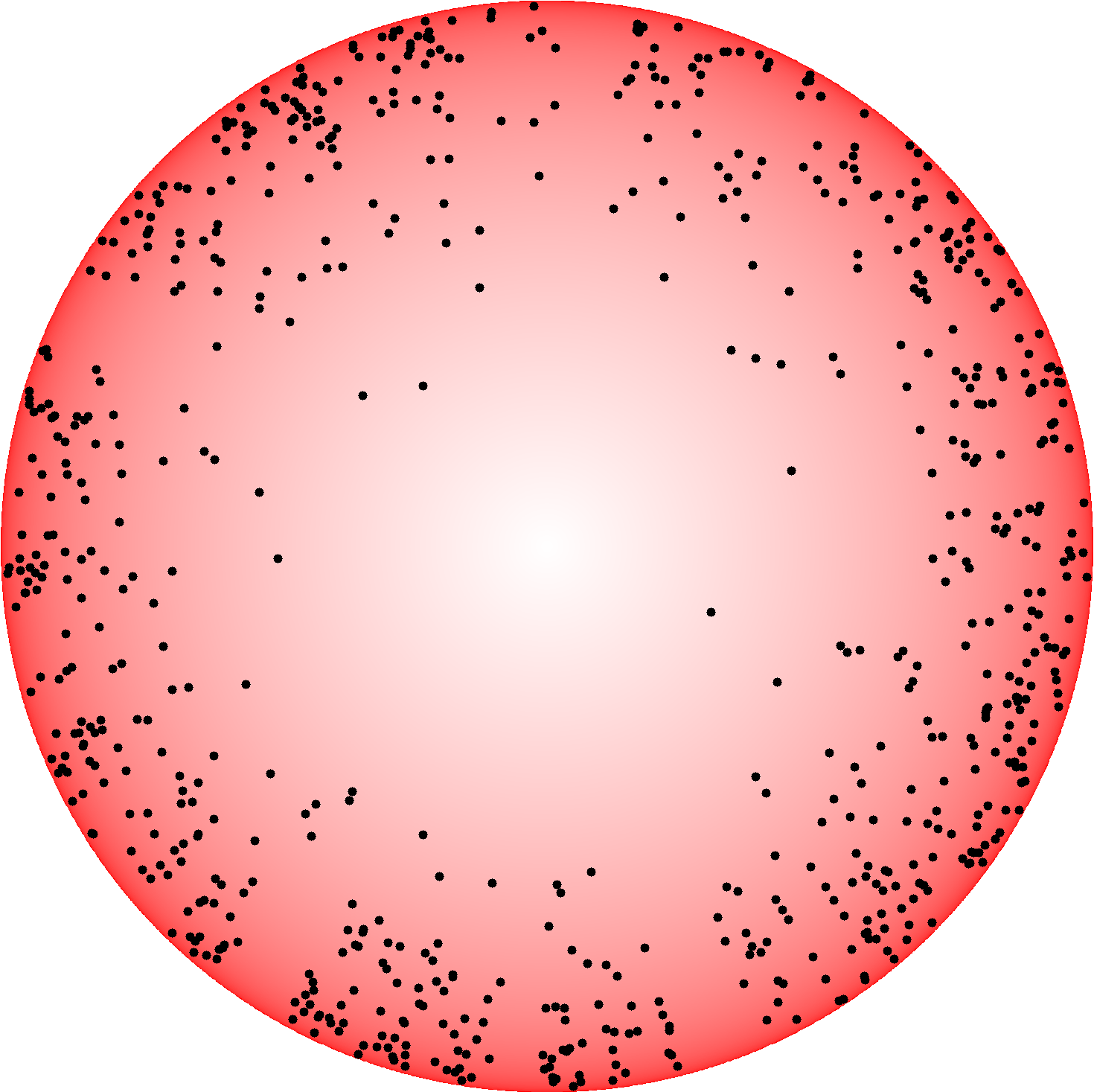 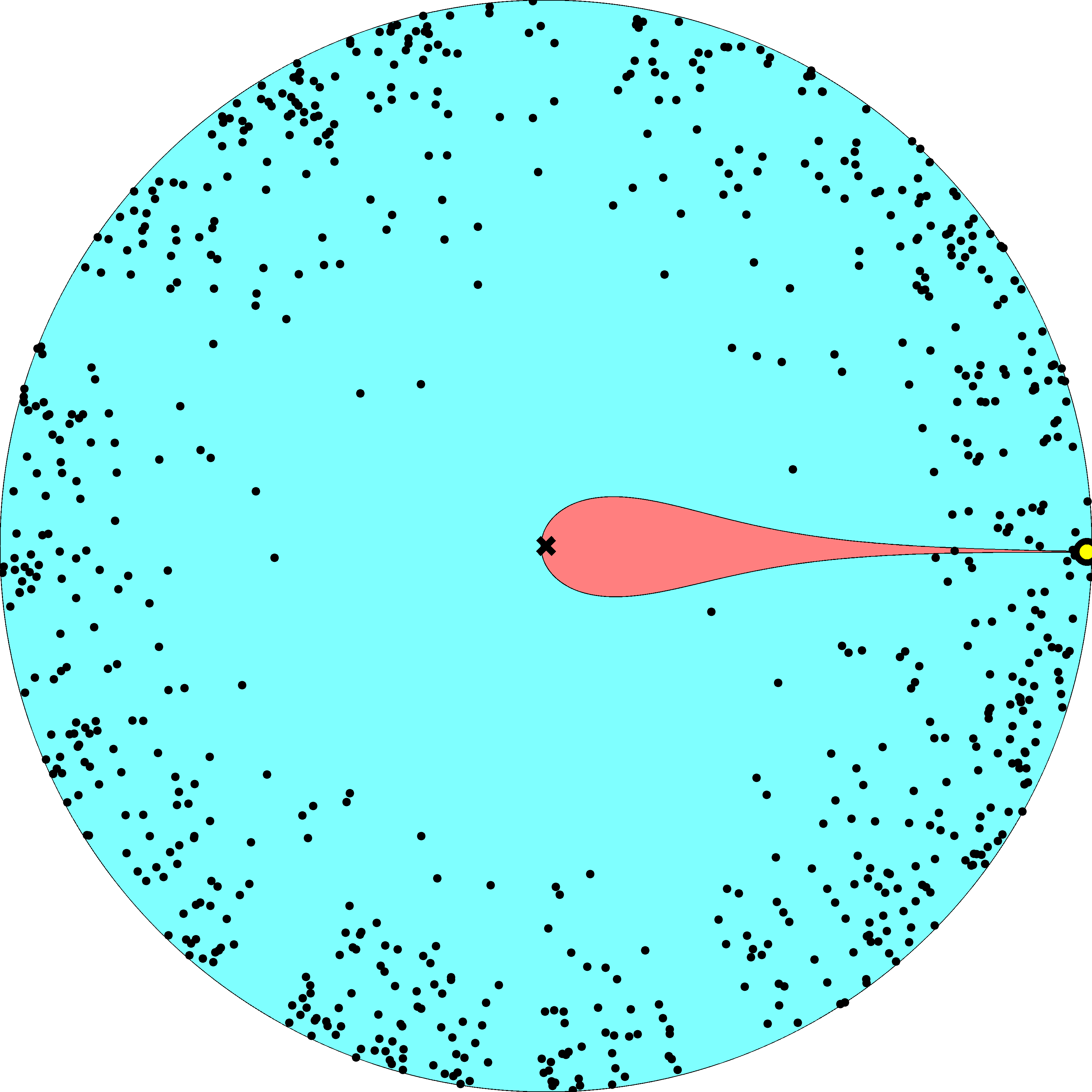 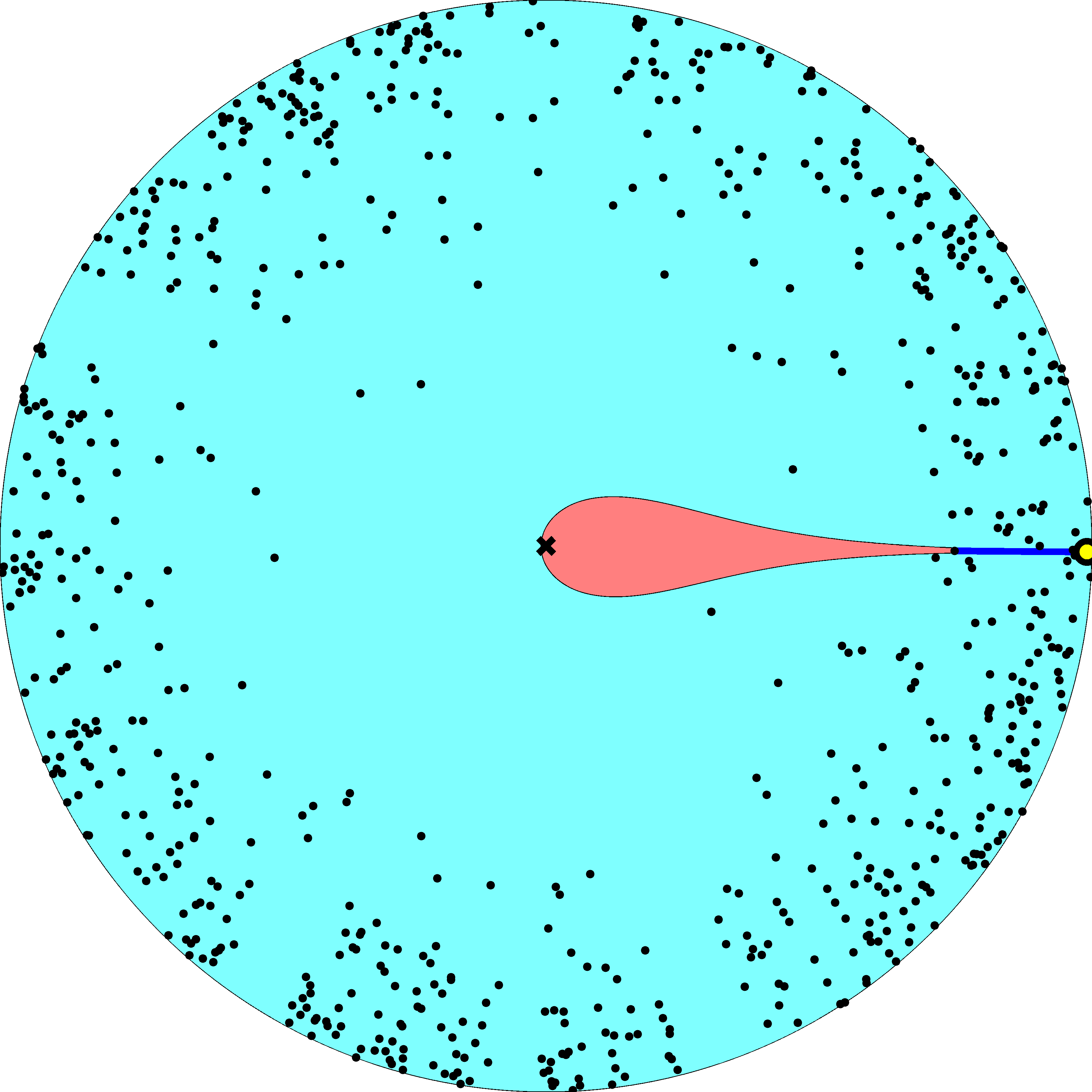 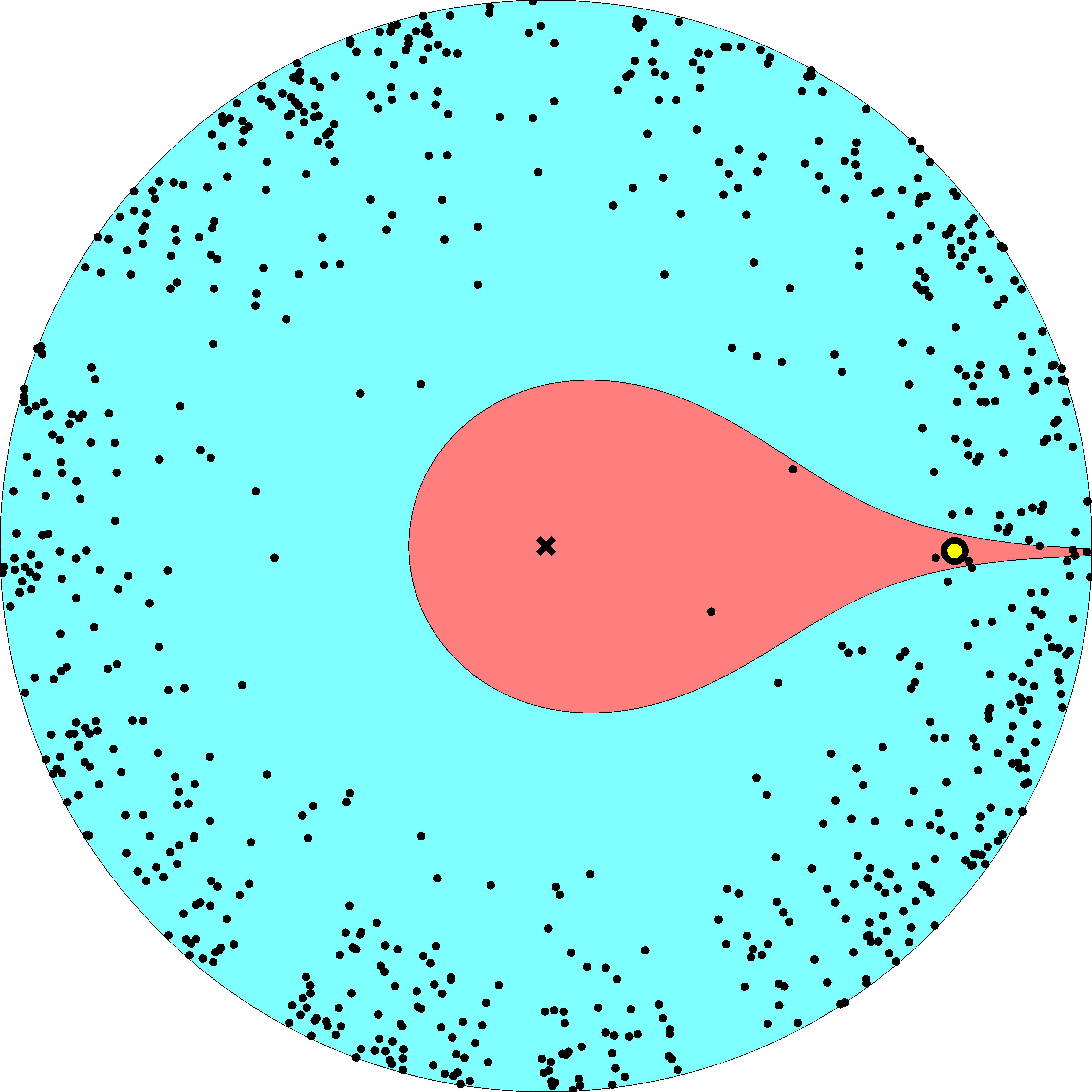 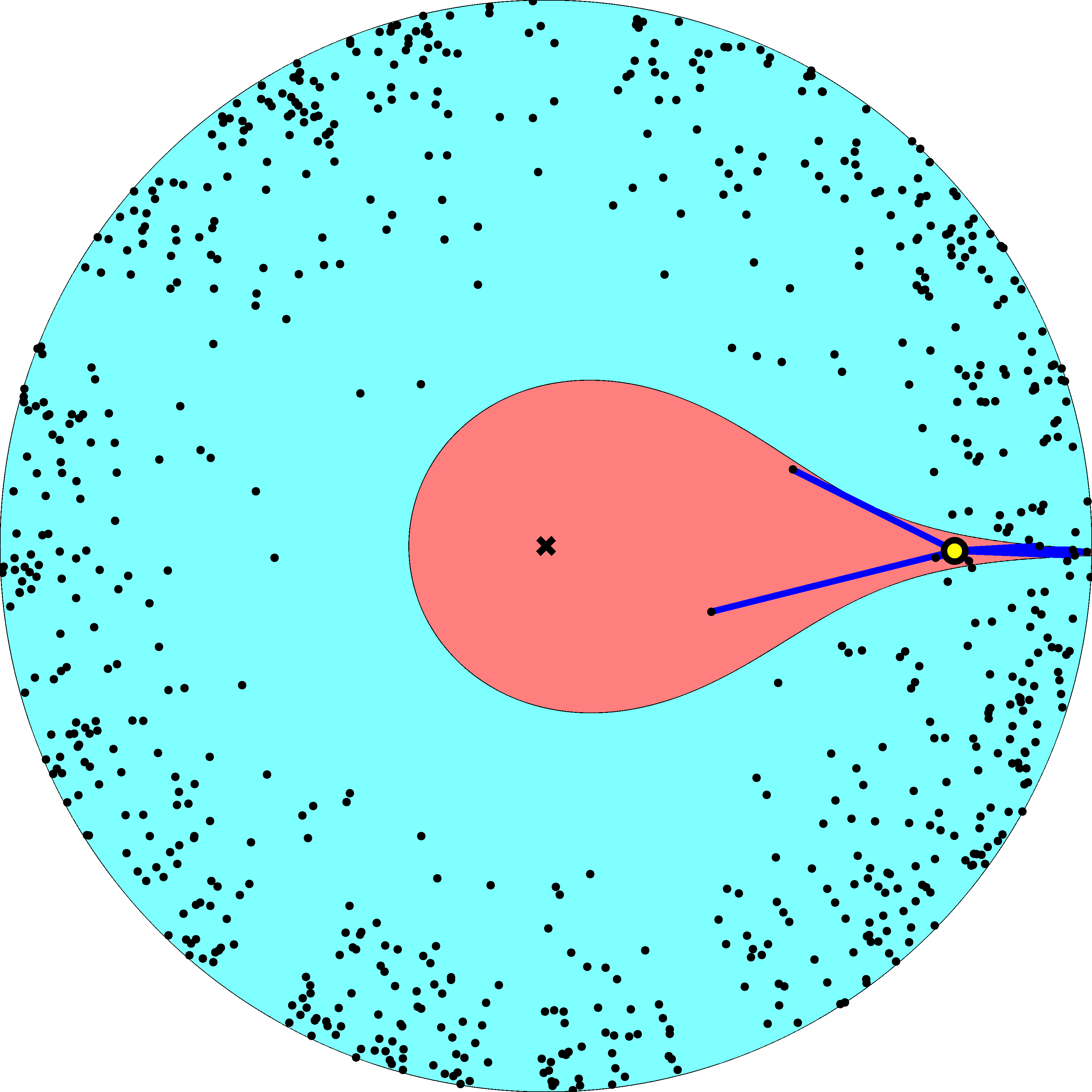 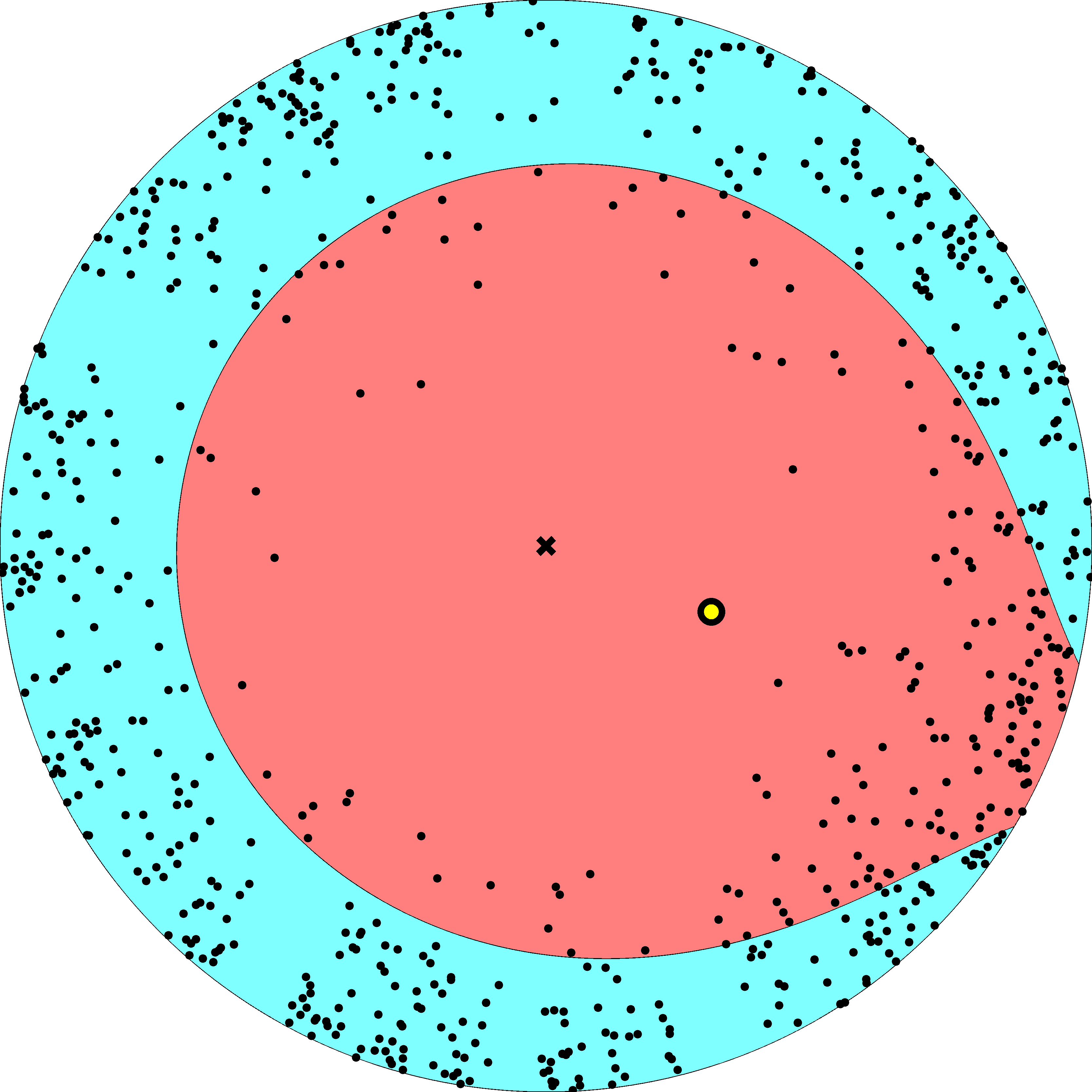 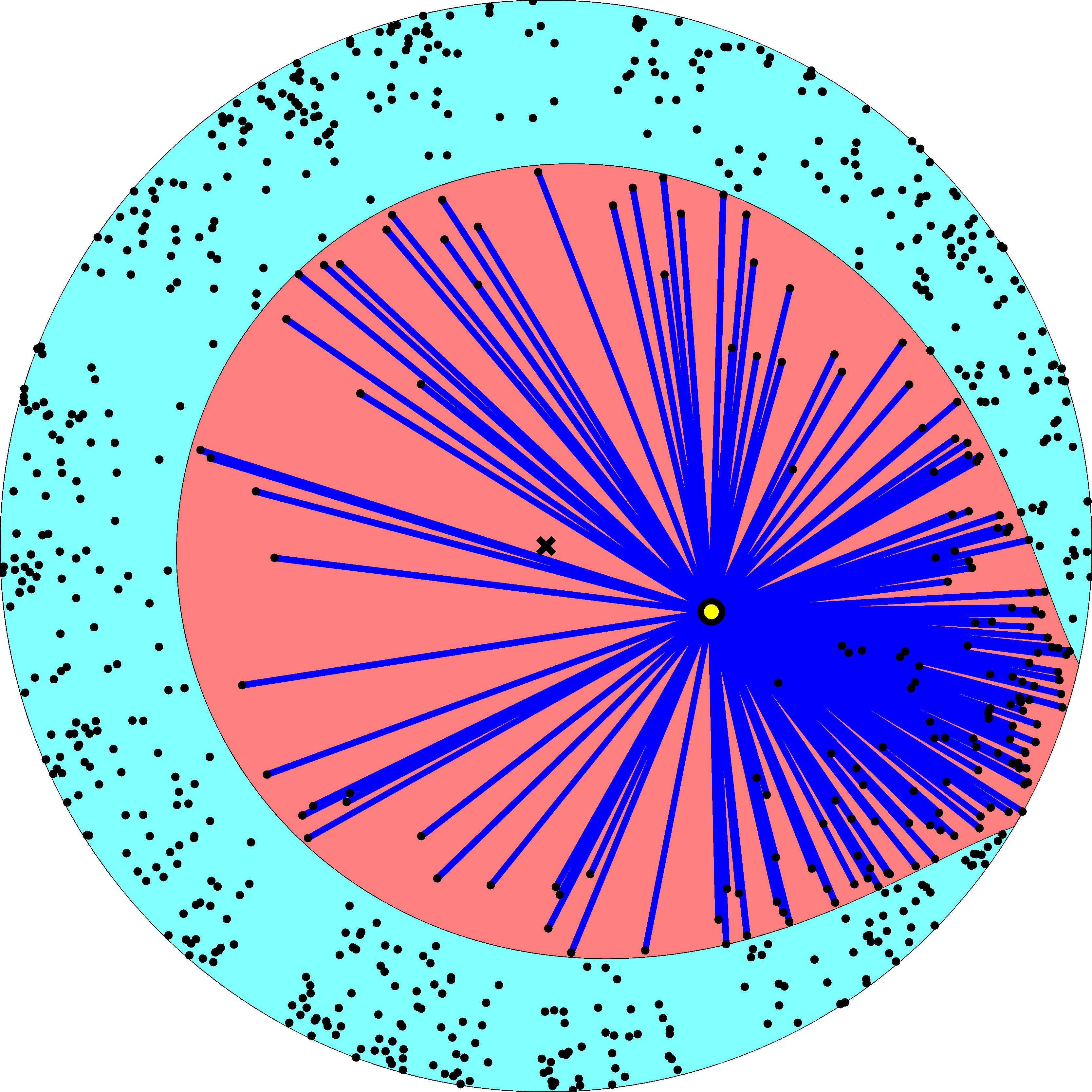 Node density
Node degree
maximized
Degree distribution
Clustering
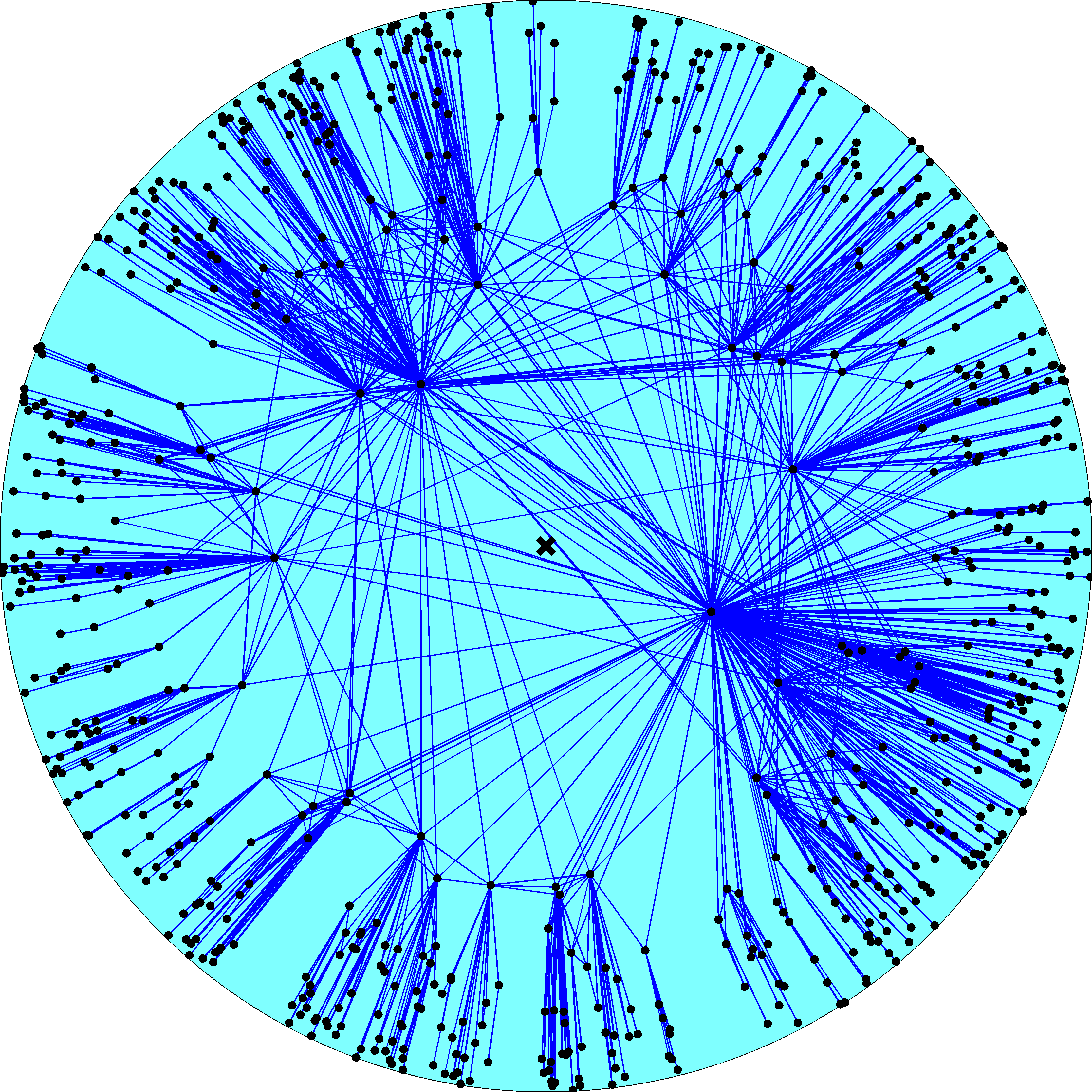 Fermi-Dirac connection probability
connection probability p(x) – Fermi-Dirac distribution 
hyperbolic distance x – energy of links/fermions
disk radius R – chemical potential
two times inverse sqrt of curvature 2/ – Boltzmann constant
parameter T – temperature
Curvature and temperature
Curvature   0 controls power-law exponent  [2,]
Graphs are not geometric (node density is not uniform) unless  = 3
Temperature T  0 controls clusteringc  [0,cmax]
Phase transition at T  1
Limiting cases
Random graphswith hidden variables
Definition:
Take N nodes
Assign to each node a random variable drawn from distribution ()
 can be a vector (of attributes or coordinates)
Connect each node pair with probability p(,)
In random geometric graphs:
’s are node coordinates
() is the uniform distribution
p(,) is a step function of distance d(,)
Exponential random graphs
Back to reality
Infer/learn node coordinates in real networks using maximum-likelihood methods (MCMC)
Compare the empirical probability of connections in the real network with the inferred coordinates against the theoretical prediction
If the model is correct, the two should match
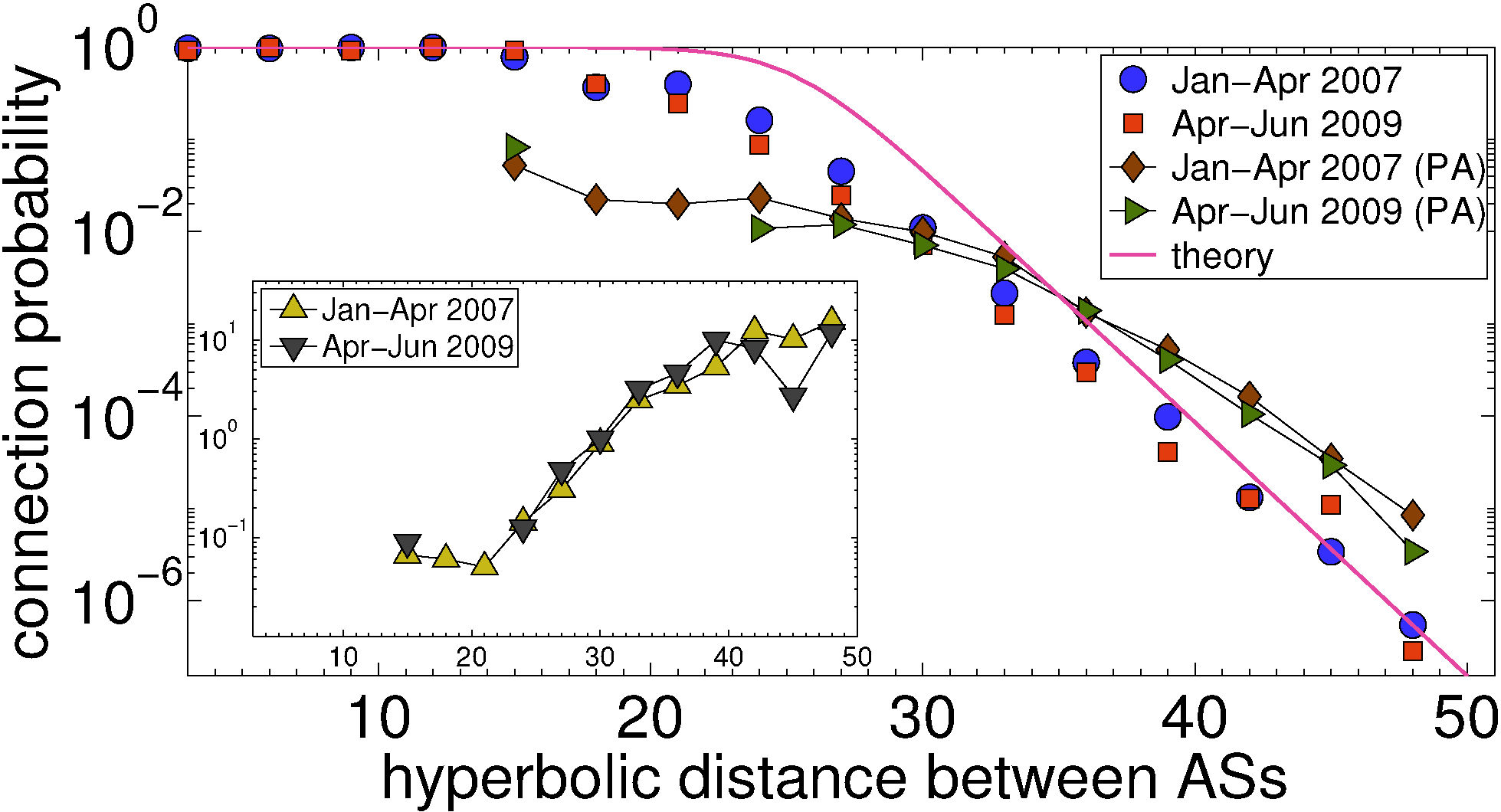 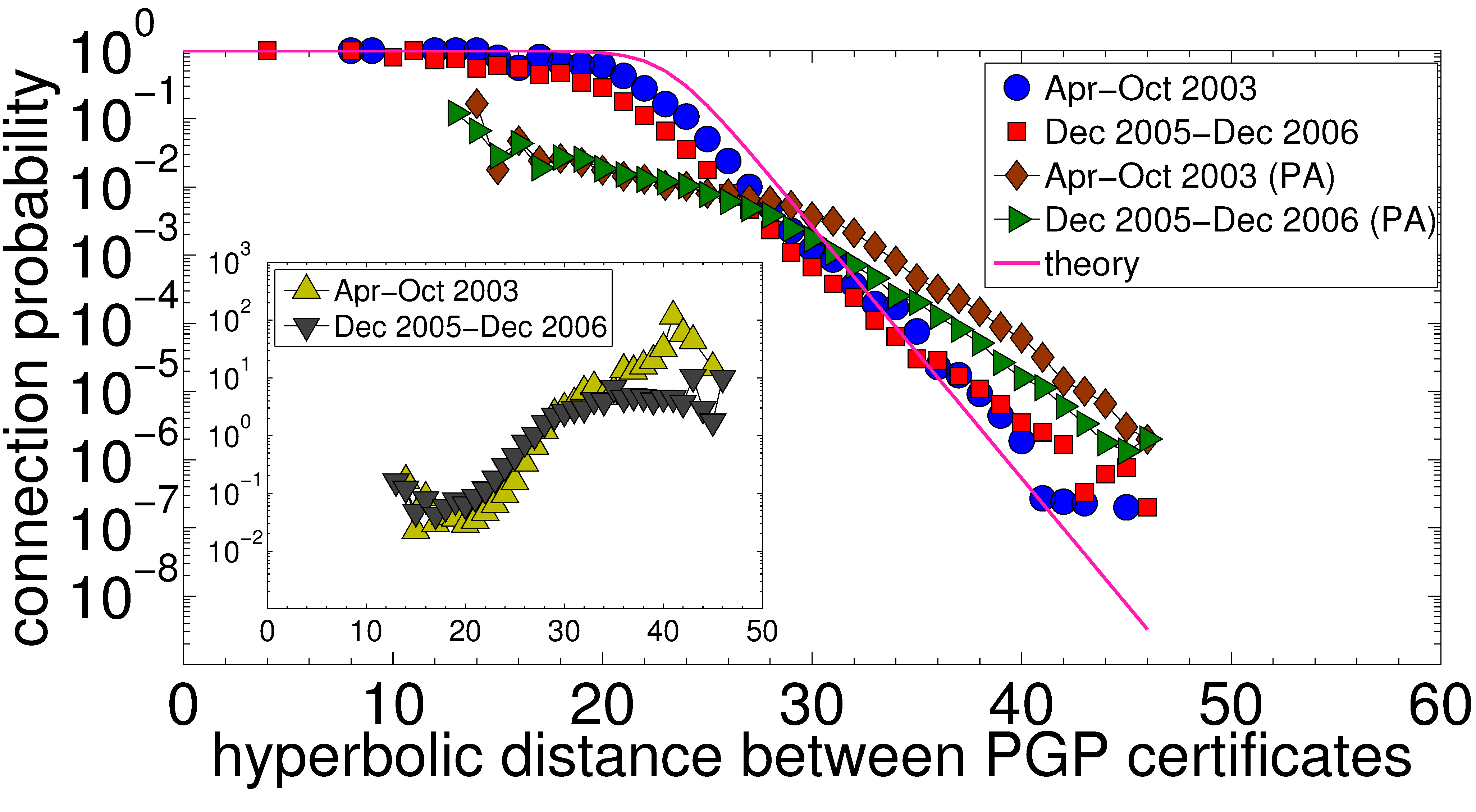 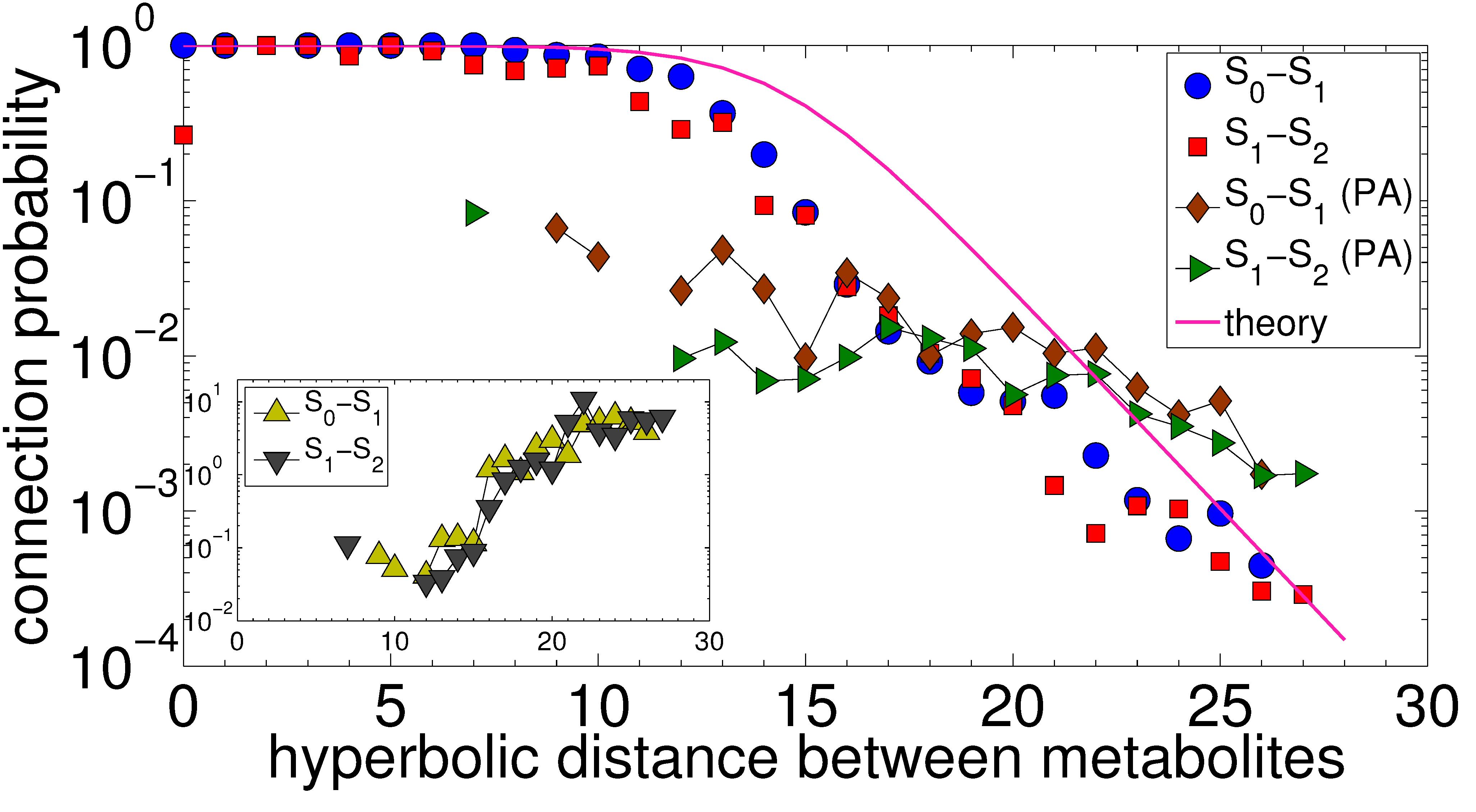 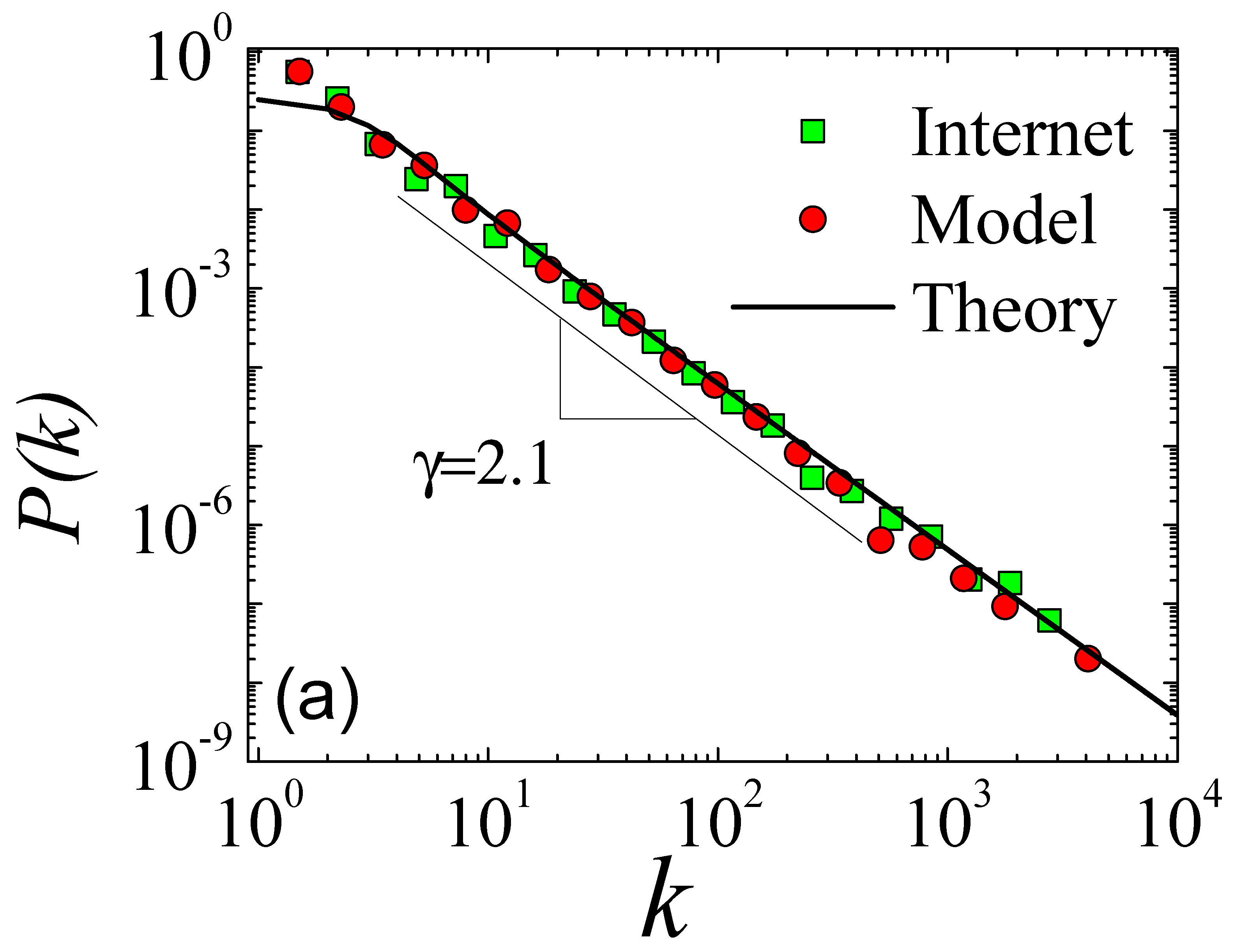 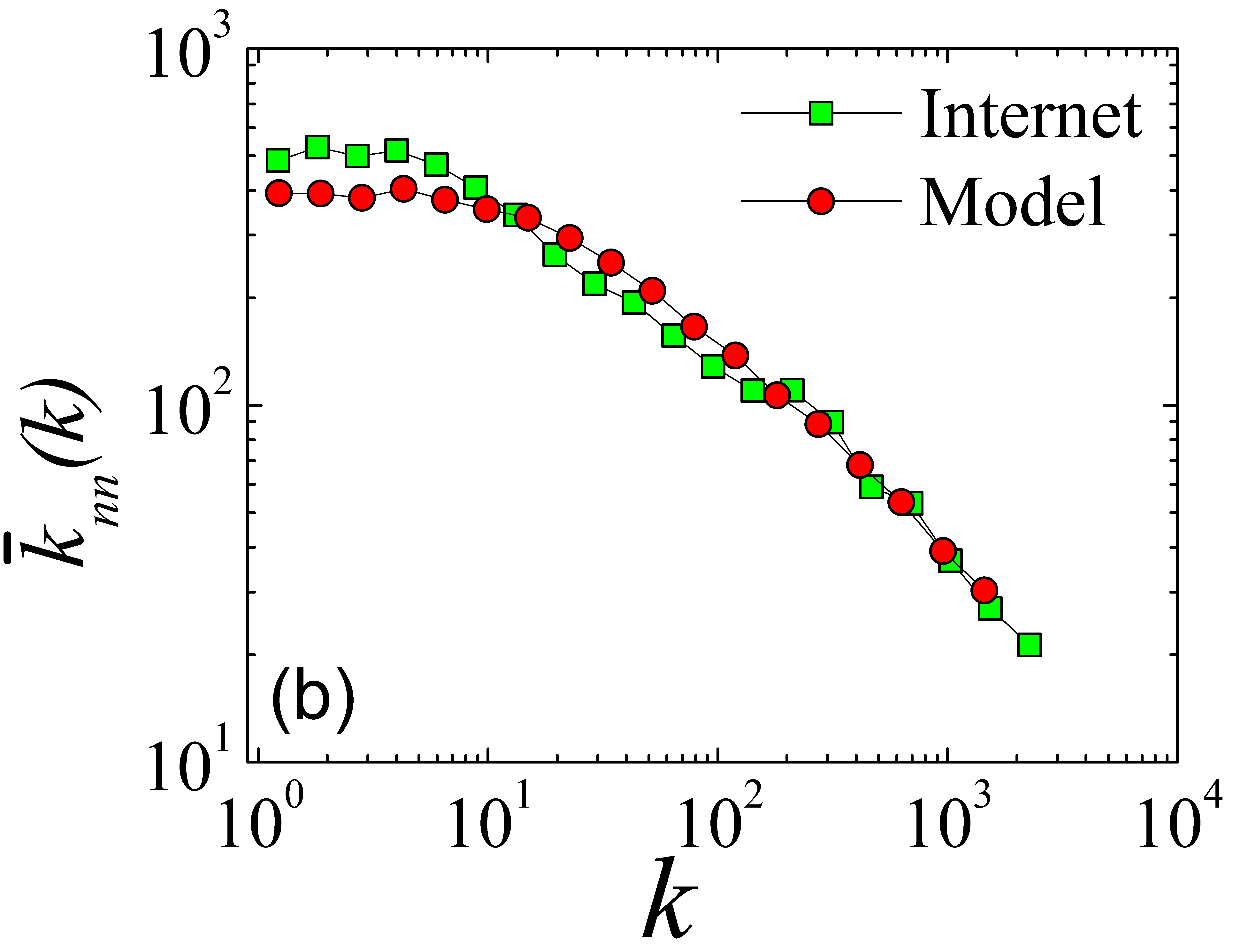 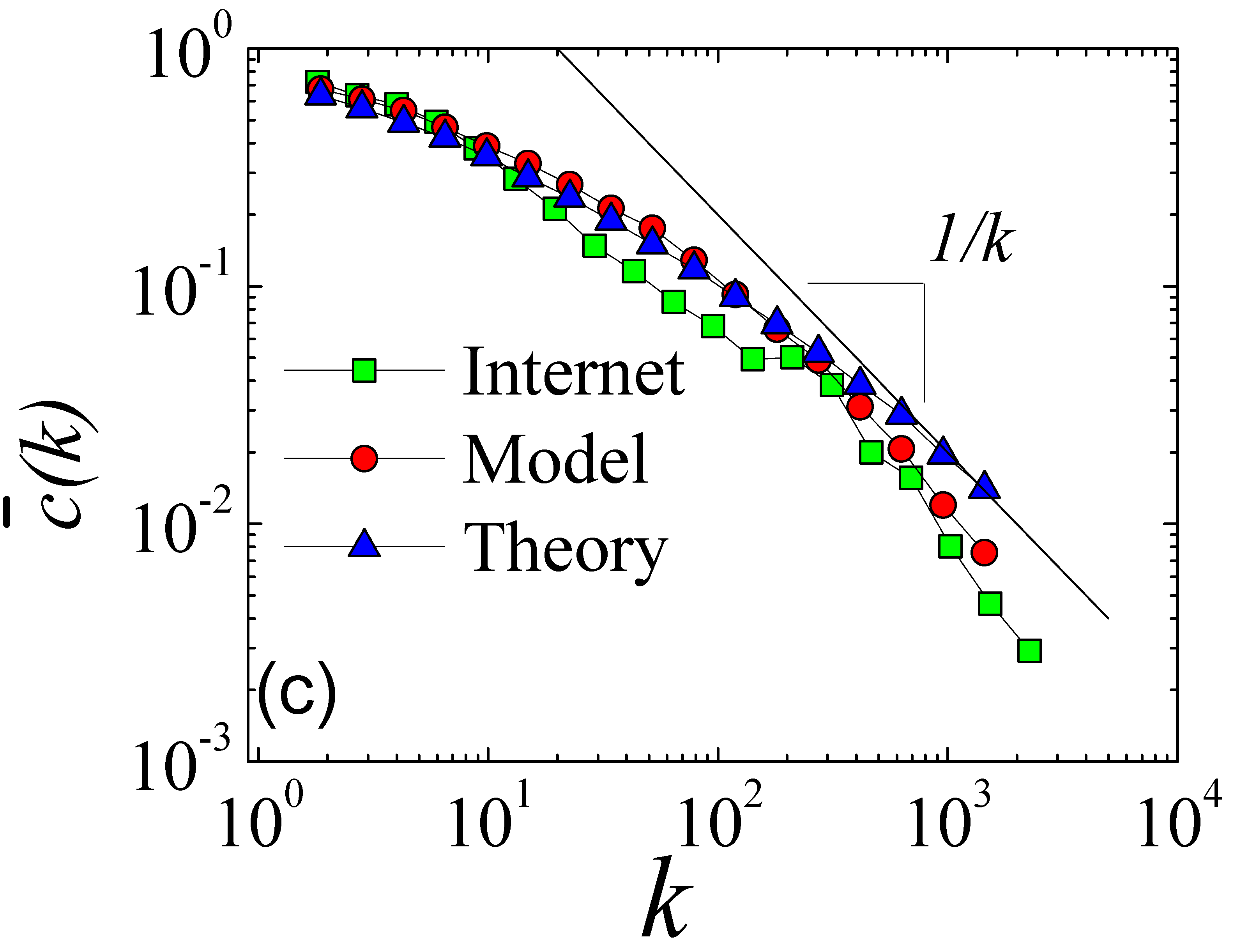 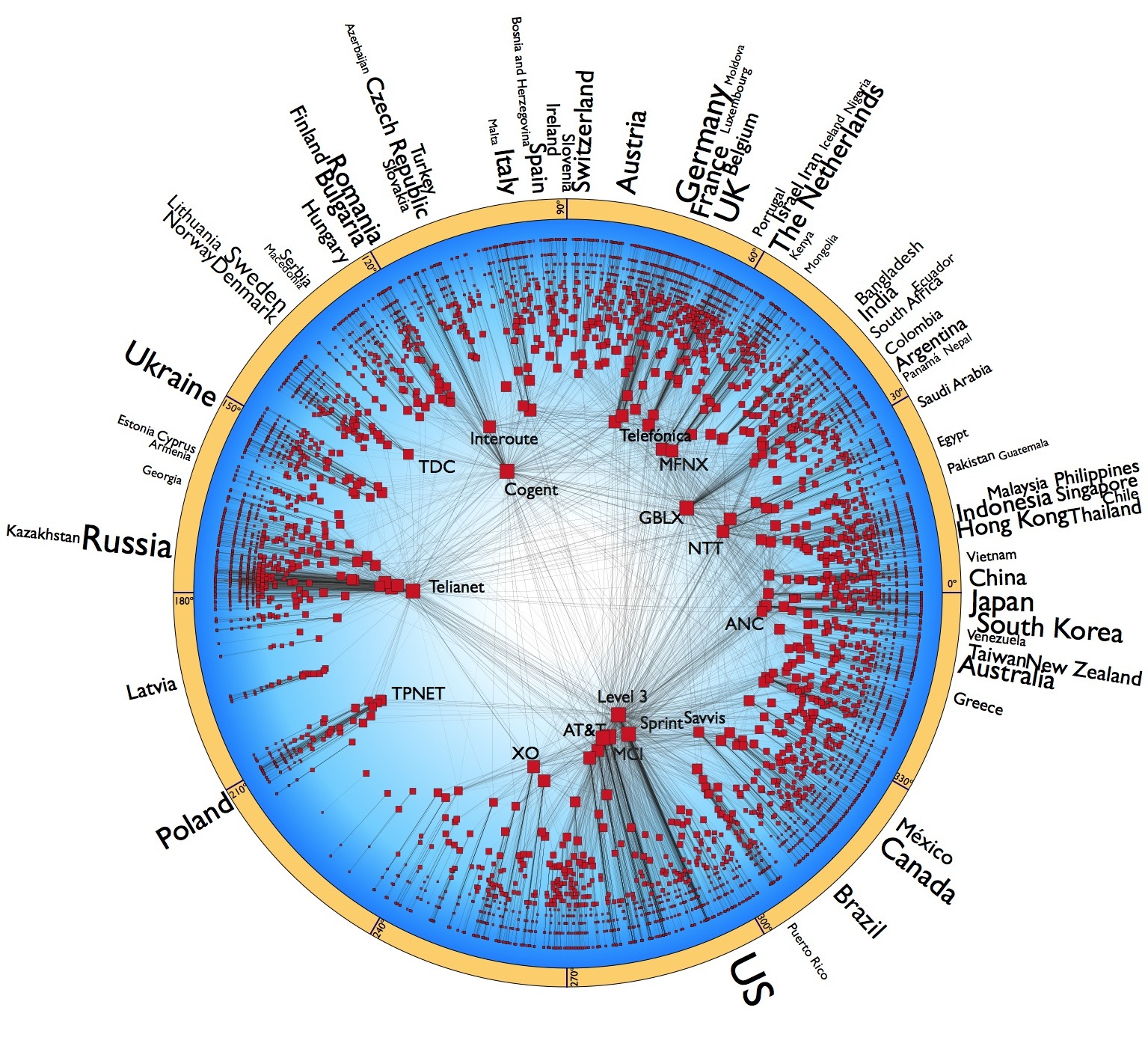 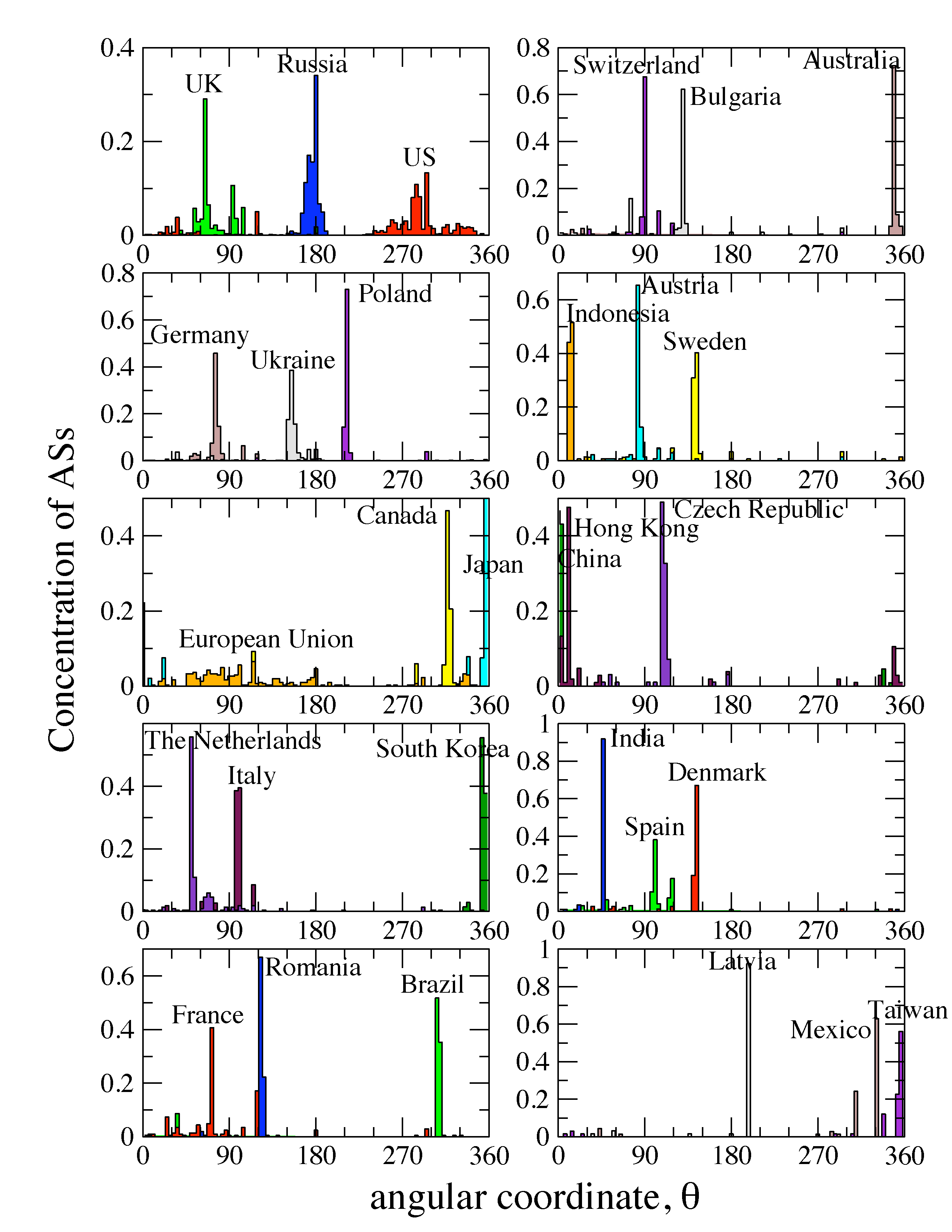 Physical meaningof node coordinates
Radial coordinates
Node degrees (popularity)
Angular coordinates
Similarity
Projections of a properly weighted combination of all the factors shaping the network structure
Summary of RHG strengths
Explanation how the structure of complex networks maximizes the efficiency of their transport function
Optimal Internet routing as a practical application
Two universal structural properties of real networks(degree heterogeneity and strong clustering) emerge as simple consequences of the two basic properties of hyperbolic spaces (exponential expansion and metric property)
Connections to
Similarity distances
Hidden variable models
Exponential random graphs
interpreting auxiliary fields as linear function of hyperbolic distances
Fermionic systems
Self-similarity
Conformal invariance?
AdS/CFT correspondence?
RHGs subsume
Classical random graphs
Random geometric graphs
Soft configuration model
      as limiting cases with degenerate geometry
Summary of RHG limitations
Proposal
Lorentzian manifolds
Causal structure
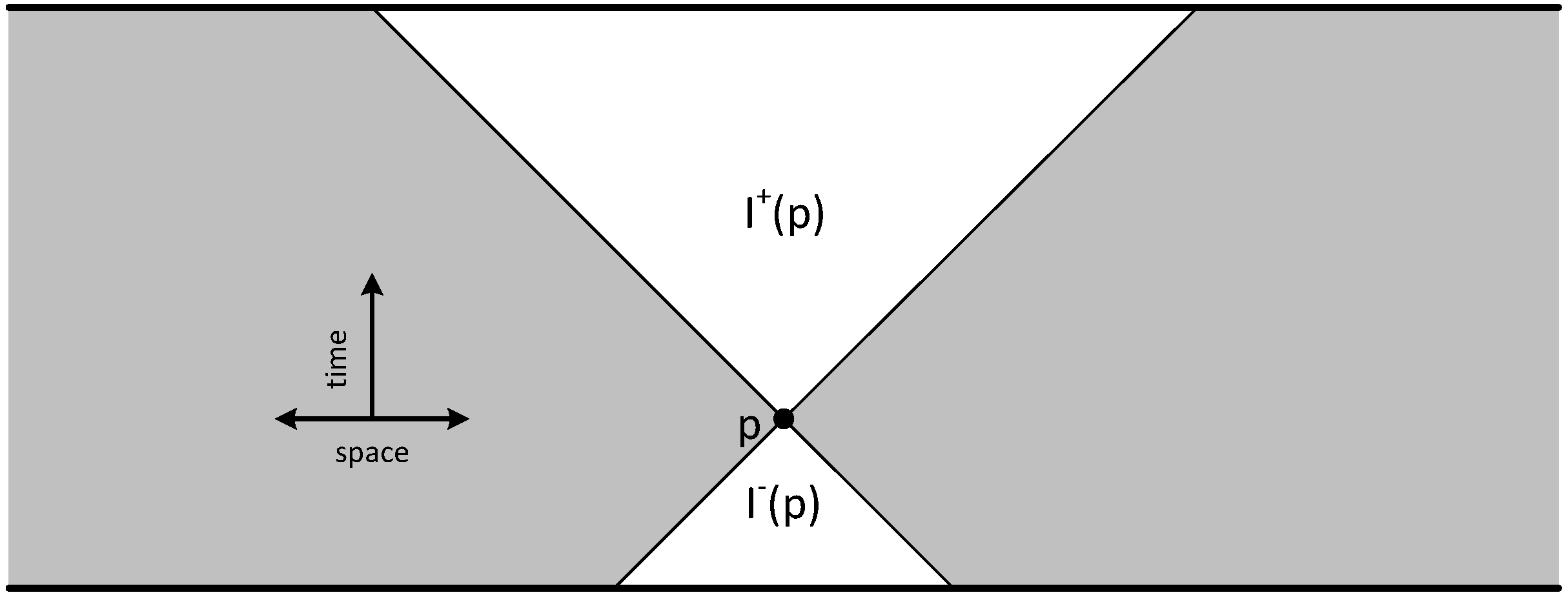 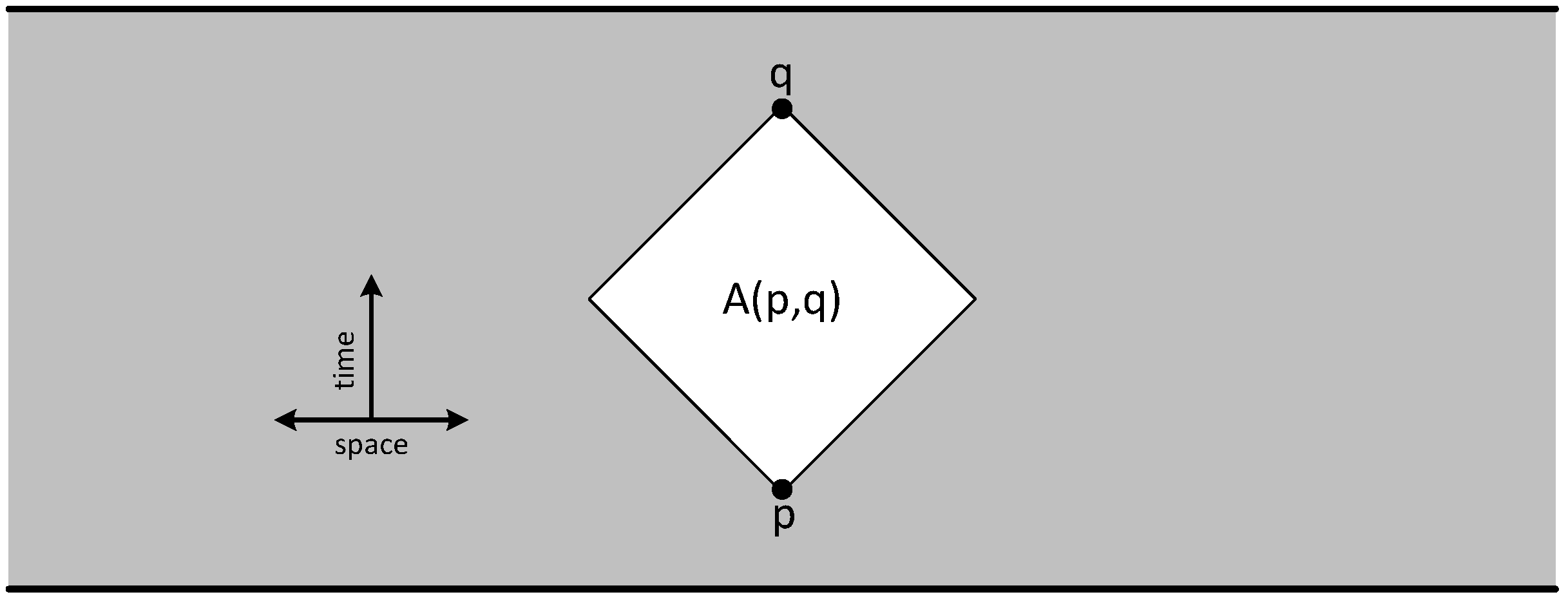 Alexandrov sets
Form a base of the manifold topology
Similar to open balls in Riemannian case
Random Lorentzian graphs
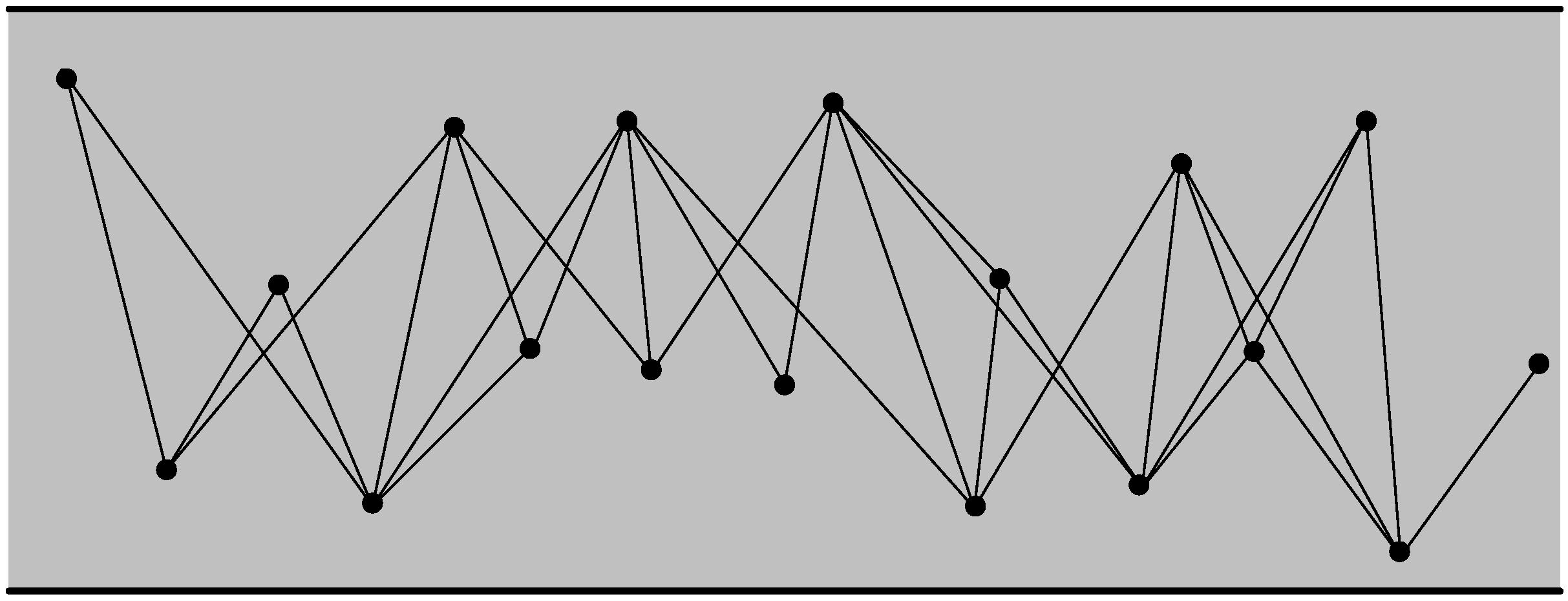 Summary of RLGs
M. Boguñá, F. Papadopoulos, and D. Krioukov,Sustaining the Internet with Hyperbolic Mapping,Nature Communications, v.1, 62, 2010 

D. Krioukov, F. Papadopoulos, A. Vahdat, and M. Boguñá,Hyperbolic Geometry of Complex Networks,Physical Review E, v.82, 036106, 2010,Physical Review E, v.80, 035101(R), 2009
F. Papadopoulos, D. Krioukov, M. Boguñá, and A. Vahdat,Greedy Forwarding in Scale-Free NetworksEmbedded in Hyperbolic Metric Spaces,INFOCOM 2010,SIGMETRICS MAMA 2009
M. Boguñá, D. Krioukov, and kc claffy,Navigability of Complex Networks,Physical Review Letters, v.102, 058701, 2009Nature Physics, v.5, p.74-80, 2009
M. Á. Serrano, M. Boguñá, and D. Krioukov,Self-Similarity of Complex Networks,Physical Review Letters, v.106, 048701, 2011Physical Review Letters, v.100, 078701, 2008